Costa Rica Water Resources II
Utilizing NASA Earth Observations to Develop a Comprehensive Water Budget for the Arenal-Tempisque Irrigation District of Costa Rica
Veronica Fay (Project Lead)
Eduardo Rendon
Steve Padgett-Vasquez
Kamala Kanta Sahoo
Caren Remillard
Xuan Zhang
Study Area
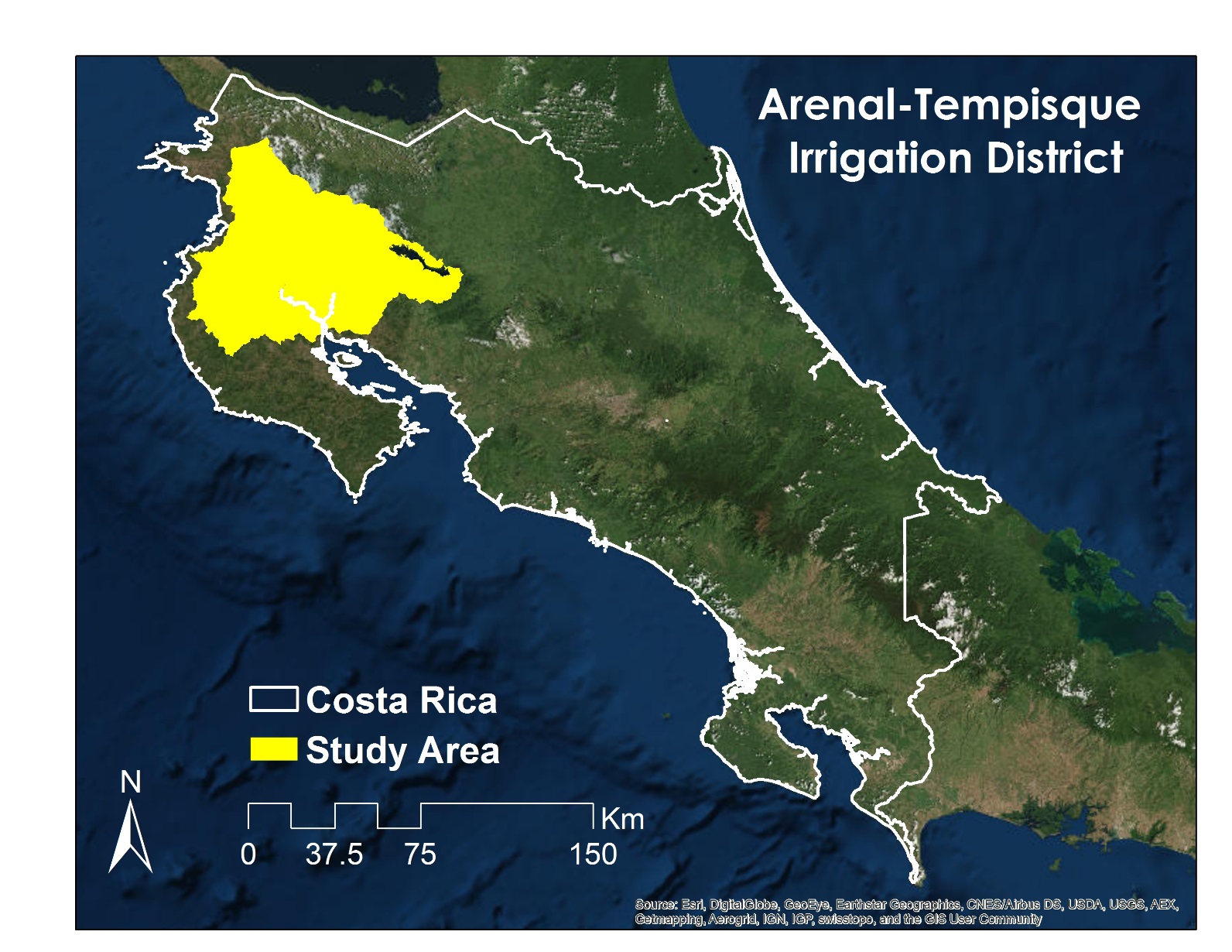 Study Period 
Jan. 2000 to Dec. 2013
[Speaker Notes: Arenal-Tempisque Irrigation District (DRAT) is in Guanacaste, Costa Rica. DRAT study area is geographically located in the northwest region of Costa Rica, and is situated between the Pacific Coast, the Gulf of Nicoya, and Lake Arenal.

The area has experienced continual drought in the last several years, and these conditions complicate the water management of environmental services, agricultural practices, and irrigational procedures.

The dates that were chosen allowed for a sufficient collection period and a current assessment of the region’s hydrological processes.]
Community Concerns
The DRAT has suffered three consecutive years of drought. 

The DRAT experiences an extensive dry season of 5 months. It depends heavily on its water management plan to help maintain its irrigation practices and infrastructure.

The demand for available water resources for all uses is continually increasing, and roughly a quarter of Costa Rica’s annual electric power is produced in the DRAT region. Proper management of the water resources and reformed policy is becoming urgent in Costa Rica.
[Speaker Notes: The DRAT has experienced more than three consecutive years of drought, which has limited the amount of accessible water for this area.  This scarcity has negatively impacted the agricultural production of this region, as well as the locals’ whose livelihoods depend on their crops. Although the DRAT experiences a lengthy dry period of 5 months, this region is a large producer of sugarcane, rice, and farm-raised Tilapia. Roughly 1,125 families make their livelihoods by producing these products, grossing close to  $163.7 million for this region. However, this region is only able to sustain their agricultural production through their extensive irrigation infrastructure. DRAT consists of 2,800 ha of irrigation channels and canals.

There are other demands for water outside of agricultural practices, and as drought conditions linger, a heightened sense of water vulnerability is rising. Water from the DRAT region is also used for potable water as well as hydroelectricity. Almost a quarter of Costa Rica’s hydroelectricity comes from this region. Competition among  water users is growing making the management of this valuable resource more challenging.  
Picture taken by Caren Remillard]
Objectives
Develop a comprehensive water budget for the DRAT area of Costa Rica using datasets and tools derived from NASA Earth observations:

Set up a SWAT (Soil and Water Assessment Tool) model to simulate and assess the local hydrological processes 

Calibrate and validate the results via SWAT-CUP (Calibration and Uncertainty Procedure)  

Utilize METRIC (Mapping Evapotranspiration at high Resolution and with Internalized Calibration) model to supplement SWAT’s evapotranspiration (ET) values

Update Costa Rica’s water inventory with the model’s final outputs to inform their future water management policies
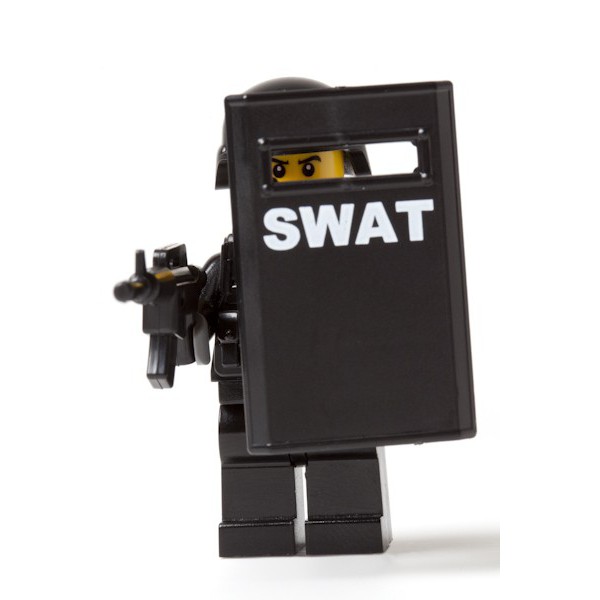 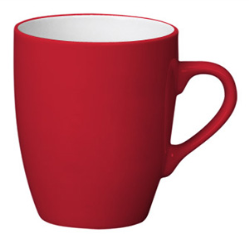 SWAT
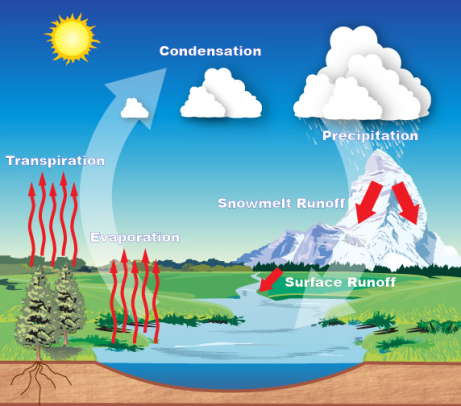 Credit: NOAA
[Speaker Notes: Our overall goal was to develop a comprehensive water budget for the Arenal-Tempisque Irrigation District of Costa Rica using datasets and tools from NASA Earth observations.
In order to achieve this overarching goal, several sub objectives had to first be satisfied. We began by  creating  a SWAT model, which stands for Soil and Water resources Assessment Tool, in ArcGIS. This model is a river basin model that was designed to help evaluate the effects of different water management decisions and alternative land management practices on a large watershed. We used SWAT to simulate the local hydrological processes, which are attributes that compose a water budget.

After generating the hydrologic outputs, these results had to be calibrated and validated to assure the model’s outputs were feasible for the study area.  Our team used SWAT- CUP (Calibration and Uncertainty Procedure) to calibrate and validate the model’s original hydrological outputs.

Once we had verified our SWAT results, we decided to utilize METRIC (Mapping Evapotranspiration at high Resolution and with Internalized Calibration) model to supplement SWAT’s simulated evapotranspiration values. The level of influence evapotranspiration can have on a water budget depends on the amount and the type of vegetation that exists in that region.  Because Costa Rica has a lush and varied amount of vegetation, we decided to use METRIC to calculate ET values, as this program is specifically designed to calculate ET.   	
Lastly, with the model’s final outputs, we were able to create an updated water inventory of our study area, which can be used to facilitate our end-users’ future water management policies. 
http://www.brickizimo-toys.com/en/police-minifigures/196-police-swat.html
http://www.srh.noaa.gov/jetstream/atmos/hydro.htm]
NASA Satellites and Sensors Used
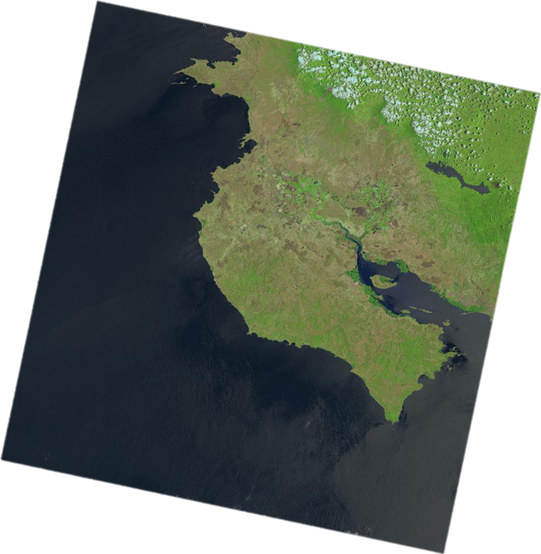 Landsat 8 OLI 
Land Cover





Terra ASTER
Digital Elevation Model
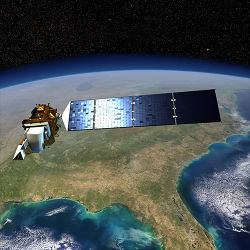 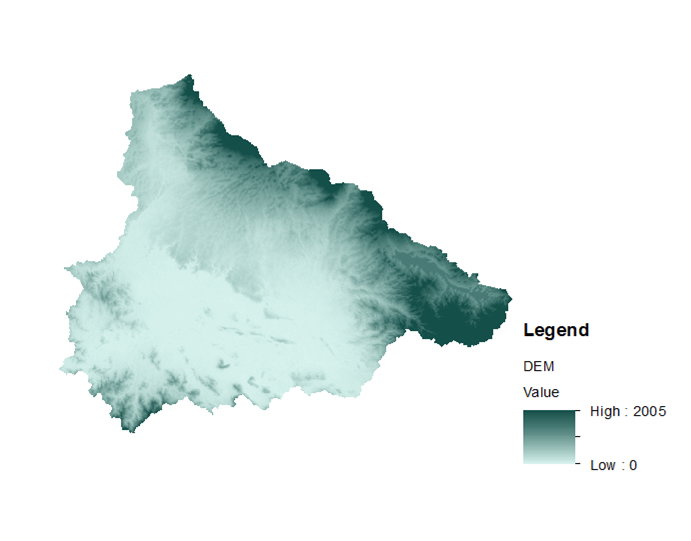 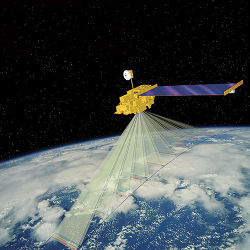 [Speaker Notes: In this project, we used two NASA Satellites’ sensors: Landsat 8-OLI and Terra-ASTER
SWAT requires a digital elevation model (DEM) as an input because this parameter allows the model to deliniate the watershed, its sub-basins, as well as derive a % slope for the study area. We mosiaced two Terra-ASTER DEMs to create a continual DEM for our study area, which satisfied this SWAT requirement.  

METRIC required 8 of the spectral bands that compose the Landsat 8 image, which were used to help map the evapotranspiration.
Additional sensors utilized by the team were the Normalized Difference Vegetation Index (NDVI) and the Normalized Difference Water Index (NDWI). These (sensors? or Landsat 8 image?) were used to identify more irrigation areas and update the agricultural category in the land use dataset.]
We will make the text on this graphic larger
Methodology
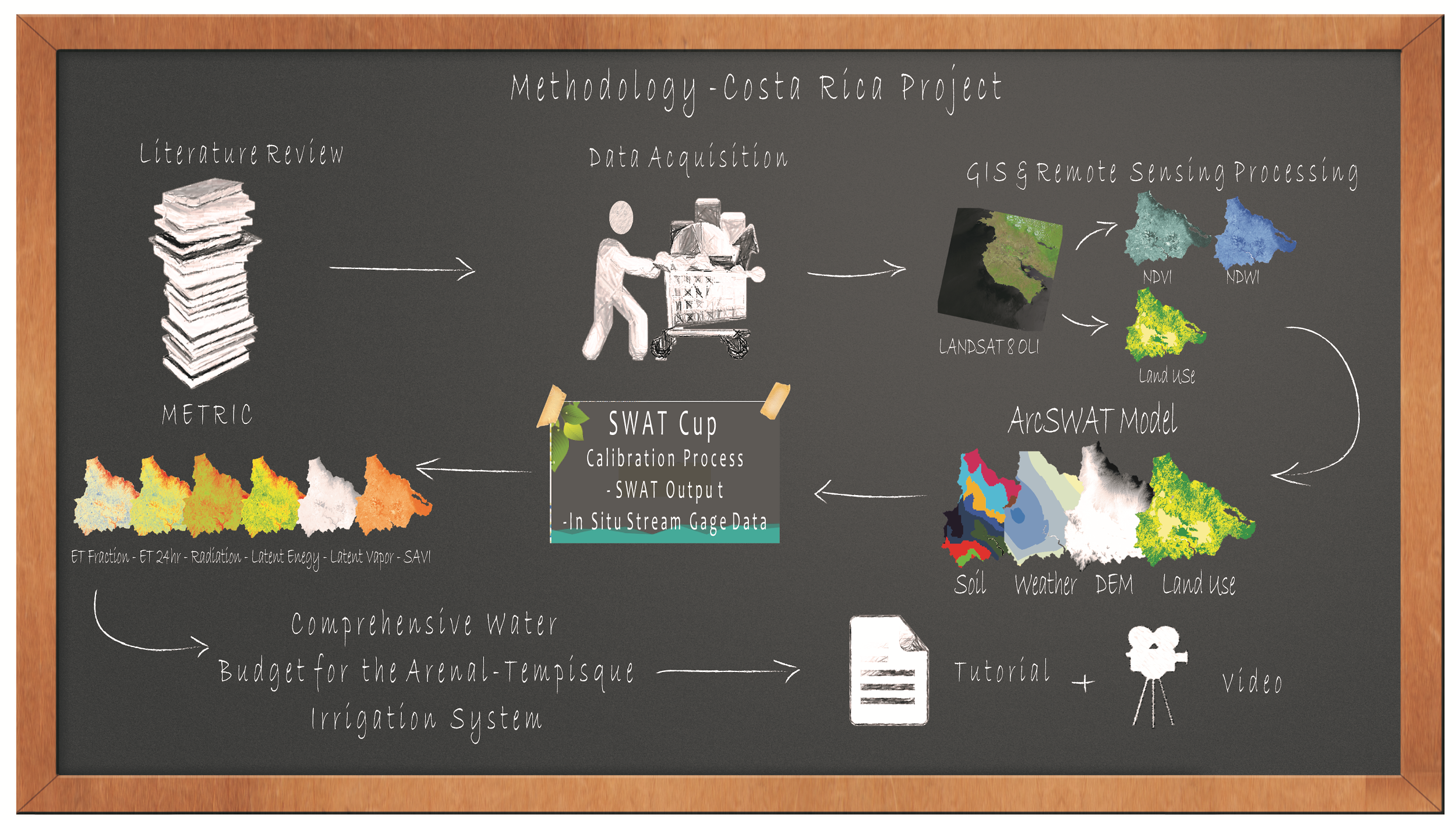 [Speaker Notes: This is not the final version:

When we started this project, none of the team members had an extensive knowledge of the three types of modeling software (SWAT, SWAT-CUP, or METRIC) used to achieve our end product. To establish a sound foundation of/ for these programs, the team spent many hours reading scientifically acclaimed articles that focused on these three types of modeling software. (maybe reference a paper or two?)  Once we gained our bearings, we started to acquire our necessary data. From the articles, we learned that for our proposes, SWAT would require a DEM, climatic data, land cover data, and soil data. SWAT-CUP would require SWAT’s hydrologic outputs, in situ stream data, and a knowledge of sensitive hydrological parameters. The METRIC model needed 8 different Landsat 8  spectral bands, climatic data, and rasterized polygons of the DRAT depicting irrigated “cold pixels” and non-irrigated areas “hot pixels”.
We also learned that for these datasets to be compatible with these model’s interface, we would have to reformat and update these datasets. For example, we had to change all of the datasets’ projections (DEM, soil data) to match the Costa Rican Projection (insert the projection used) the ancillary data came with. We also had to rasterize the vector soil and land cover data and resize the raster pixels for the soil data before we could input this information into the SWAT model. Remote sensing was also utilized to update some of our datasets before being inputted into the model. We used a Landsat 8 image to improve the identification of agricultural areas for our land cover.

After the data had been obtained and reprocessed, we added the DEM to the SWAT model, which delineated the watersheds and their sub-basins. Next we added the soil and land use data, which was used to define the hydrologic response units. Lastly the weather data was inputted which further assisted the model with the simulations of the area’s hydrological processes.
SWAT-CUP  was then used to calibrated and validated SWAT’s outputs. We used in situ data and a sensitivity analysis of hydraulic parameters to verify SWAT’s outputs as being feasible for our study area. (go into more detail later)

Evapotranspiration varies in importance when calculating a region’s water budget. How large an effect ET has on a water budget depends on the amount/ types of vegetation present. Because Costa Rica is a lush, tropical region, the team decided to use METRIC to supplement the SWAT model’s evapotranspiration output. Although SWAT simulates ET, METRIC was designed to specifically calculate evapotranspiration, which in theory, offers a more accurate reading for ET.
The results obtained from the SWAT and METRIC models provided greater insight into the region’s hydrologic processes, which allowed for the development of a water resource inventory for the study area. Upon receiving the hydrological data and our instructive tutorial for running these models, our end users will be able to replicate the project’s methods to continuously update their water budget; this will allow recipients to make a more efficient water management plan, benefitting the local inhabitants and stakeholders.]
Results
Conclusions
Uncertainties and Errors
Ancillary data was not all encompassing or was generalized

Climate data was obtained from two different sources (maybe)

All models have some level of uncertainty
[Speaker Notes: The ancillary land cover data we received from our project partner provided was generalized, which proved to be a limiting factor for our model. Having accurate and detailed land use is important because land use affects hydrologic processes such as infiltration rates, evapotranspiration, et. which will affect the accuracy of the SWAT model’s hydrological outputs. For example, large spances of our study area were originally classified as “non-forested” areas. However, SWAT categorizes its land cover based on whether the land is considered “Urban”  or  “Agricultural”.  So did our “non-forested” area fall into the category of Urban or Agricultural?  To account for this generalization, the team cross referenced several images of the study area to verify and update the current land use of the study area. The team classified the “non-forested” area as “pasture” land, but it is possible that other types of land use existed within this area.

We also had to contribute to the generalization of data. We were unable to receive specific data classifying the crops, and had to classify them simply as “agriculture” in the SWAT model. This generalization could also affect the model’s outputs because different types of vegetation have different amount of water uptake, and will produce different ET readings. 
 
We obtained our climate data for SWAT and METRIC from two different sources, which could introduce a source of error. We obtained SWAT’s climatic data from the Climate Forecast System Reanalysis, which is a global weather database. The data obtained from this site is ideal because it is preformatted to be compatible with SWAT. METRIC’s climate data was obtained from NOAA. There could be a discrepancy between the datasets (need to verify).

And lastly all models have some level of uncertainty.

http://4.bp.blogspot.com/-gzcQlCKZTlU/UMiWEV6xcbI/AAAAAAAASbY/XAPB7clb4tY/s320/bilde.jpg (image)]
Future Work
More detailed and updated datasets (land use that  include  crop types and yields) for reducing uncertainty and producing more accurate results

Create a tutorial video utilizing QSWAT in QGIS

Design a monitoring system to measure the water quality with the quantity analysis
[Speaker Notes: A model is only as accurate as it’s data inputs. One of the ways we would like to improve our mode would be to incorporate more detailed and updated land cover datasets.

ArcGIS a powerful but often expensive software. Currently, it is not commonly used by many organizations in Costa Rica. To make the project’s products more accessible to the public there, we suggest that the project be implemented in QGIS and QSWAT. These programs are free to the public, open source, and have a similar interface to that of ArcGIS software. An instruction manual or a video could be made so other users could follow the steps from the tutorial and apply our methodology to their own study area.
 
This term, the team focused on simulating and assessing the components of the hydrologic cycle that affect the DRAT’s water budget.  However, the team did not consider the quality of the water that composed the budget. (this is scientifically incorrect to phrase it like this, but I’m not sure how to get the point across otherwise). Water from the DRAT is also used as potable water, and usually undergo little to no filtering upon extraction. Aspects such as point source pollution, nitrate and phosphate levels, and bacterial levels need to be monitored to assure the quality of the water. The establishment of a monitoring system could help improve the quality of the water.


https://www.qgis.org/en/site/forusers/visualchangelog28/index.html]
Advisors
Dr. Adam Milewski -- Department of Geology, University of Georgia
Dr. Kenton Ross -- NASA DEVELOP National Program
Dr. Marguerite Madden -- Department of Geography, University of Georgia 
Dr. Quint Newcomer --University of Georgia Costa Rica
Partners
Javier Artiñano Guzmán --SENARA (Costa Rica’s National Service of Underground Water, Irrigation, and Drainage)
University of Georgia Costa Rica
Costa Rican Embassy to the United States
Other Contributors
Rachel Will, Benjamin Page -- University of Georgia 
Grant Bloomer, Sarah Medley -- Wise County
[Speaker Notes: We would like to thank our science advisors Dr. Milewski, Dr. Kenton Ross, Dr. Madden and Dr. Quint Newcomer for their guidance, support, and expertise.

We would also like to thank our project contact point at SENARA, Javier Artiñano Guzmán, who provided the team with indispensable ancillary datasets for our study area. University of Georgia Costa Rica and Costa Rican Embassy to the United States were also large supporters of this project.

Rachel Will, Ben Page, Grant Bloomer, Sarah Medley were past contributors of this project and helped to set the foundation for this terms project. Thanks.]
Things that are typically included in a presentation:
General Guidelines I
The slides provided in the template are just a starting point for teams.  Feel free to expand upon these topics, alter the headings, and change the order of the slides to fit your needs.
Study area
Study period
Objectives
Community concerns
NASA satellites/sensors used
Methodology
Results
Conclusions
Errors & uncertainties
Future work
Acknowledgements
Backup slides
Required Statement
General Guidelines II
Header text point size should be between 40 and 60 on most slides.
Body text point size should be at least 20.
Use Century Gothic.
Keep text to a minimum.
Try to use a consistent font size between slides.
Image Credit: Monet
[Speaker Notes: Image Source: http://commons.wikimedia.org/wiki/File:Claude_Monet_-_The_Magpie_-_Google_Art_Project.jpg]
Image Credit: Monet
General Guidelines III
Include speaker notes for each slide (see below).
Include a visual on each slide, if possible.
Arrange content to minimize white space.
[Speaker Notes: These notes should be thorough enough for someone not familiar with the project to clearly present the material.

Image Source: http://commons.wikimedia.org/wiki/File:Claude_Monet_-_The_Magpie_-_Google_Art_Project.jpg]
Maps & Logos
Maps
Import the legend separately.
Make sure all text is legible and editable.
Cite base layer source in speaker notes.
Logos
US Federal logos only.
No state, NGO, local and or international government logos, or software logos.
Photos & Figures I
You may only use images taken by your team, provided by your partners (as long as you have permission from them), from a Federal Agency, from the new DEVELOP stock imagery collection on DEVELOP’s Flickr page, or Creative Commons images.
Obtain a media release form from all people in photos that your team has taken — no children!
All image sources should be cited using a consistent format and should be visible on the slide.
Photos & Figures II
Please do not include the image URL in the source text box but rather place it in the notes section below.
If you use a border for your images include it on all photographs to keep your presentation consistent.
Keep all images and text boxes editable, including individual elements of flowcharts.
Background images are discouraged.  If you use one, make sure that your text remains clear and legible.
Acknowledgements
List advisors, partners, and others who have contributed in any way to the project.
If your project is a multi-term one, acknowledge past contributors.
Choose one of the two following slides as an acknowledgements page.  Feel free to modify them as needed to fit your content.
Image Credit: Monet
[Speaker Notes: Image Source: http://commons.wikimedia.org/wiki/File:Claude_Monet_-_The_Magpie_-_Google_Art_Project.jpg]
Advisors
Partners
Others
Advisors
Partners
Others